Falls Update
CNO-May 9th,
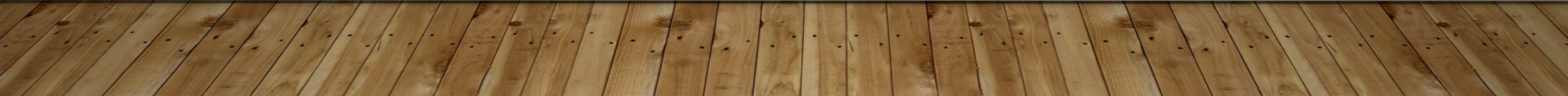 Falls/Safe Patient Handling Fairs
January 27th, 28th, 29th in B Entrance
February 27th-South Clinical Campus
Stations:
Review of Hendrich II/Documenting falls/ patient falls agreement/Q & A
Bed and chair alarms
Body mechanics
Lift training
Using gait belts
Attendance: Grand Total 1040 participants
Fair  Attendance by Role
Attendance by Unit
feedback
Q1 - The content presented was relevant to the stated objectives.
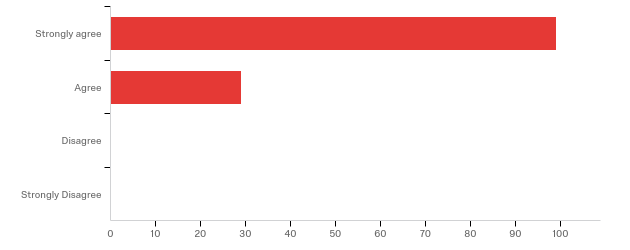 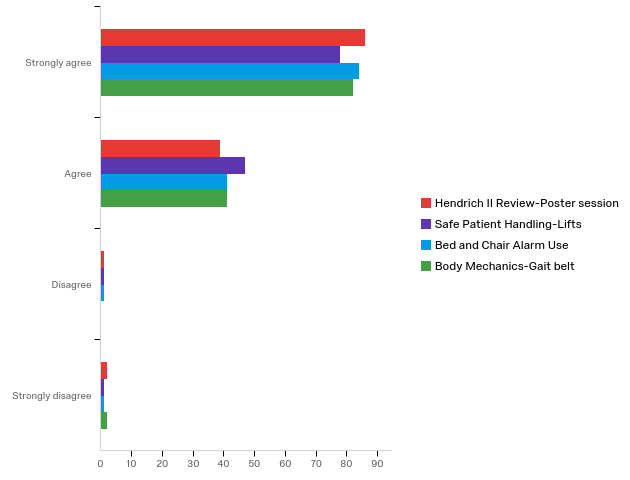 Feedback (continued)
Q7 - The teaching was effective for this learning activity.
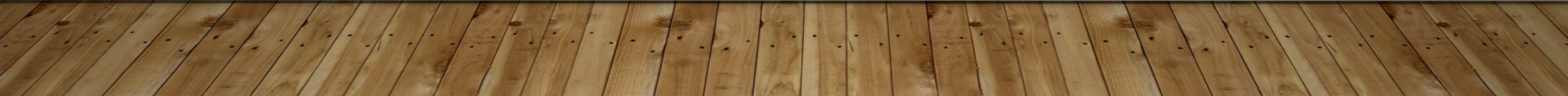 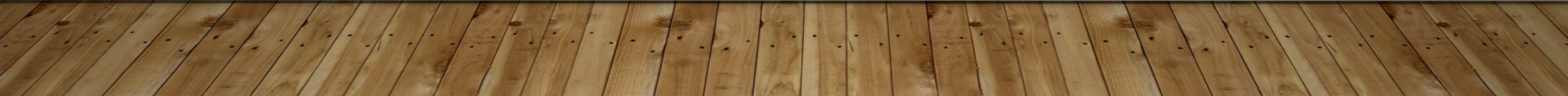 Issues Identified
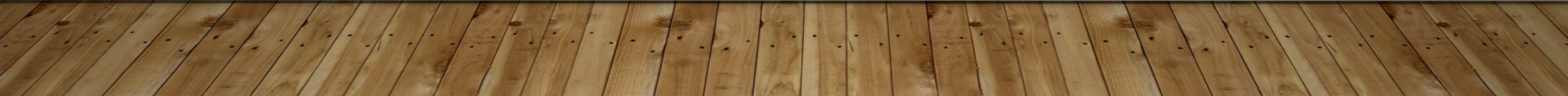 Should we still care About falls?
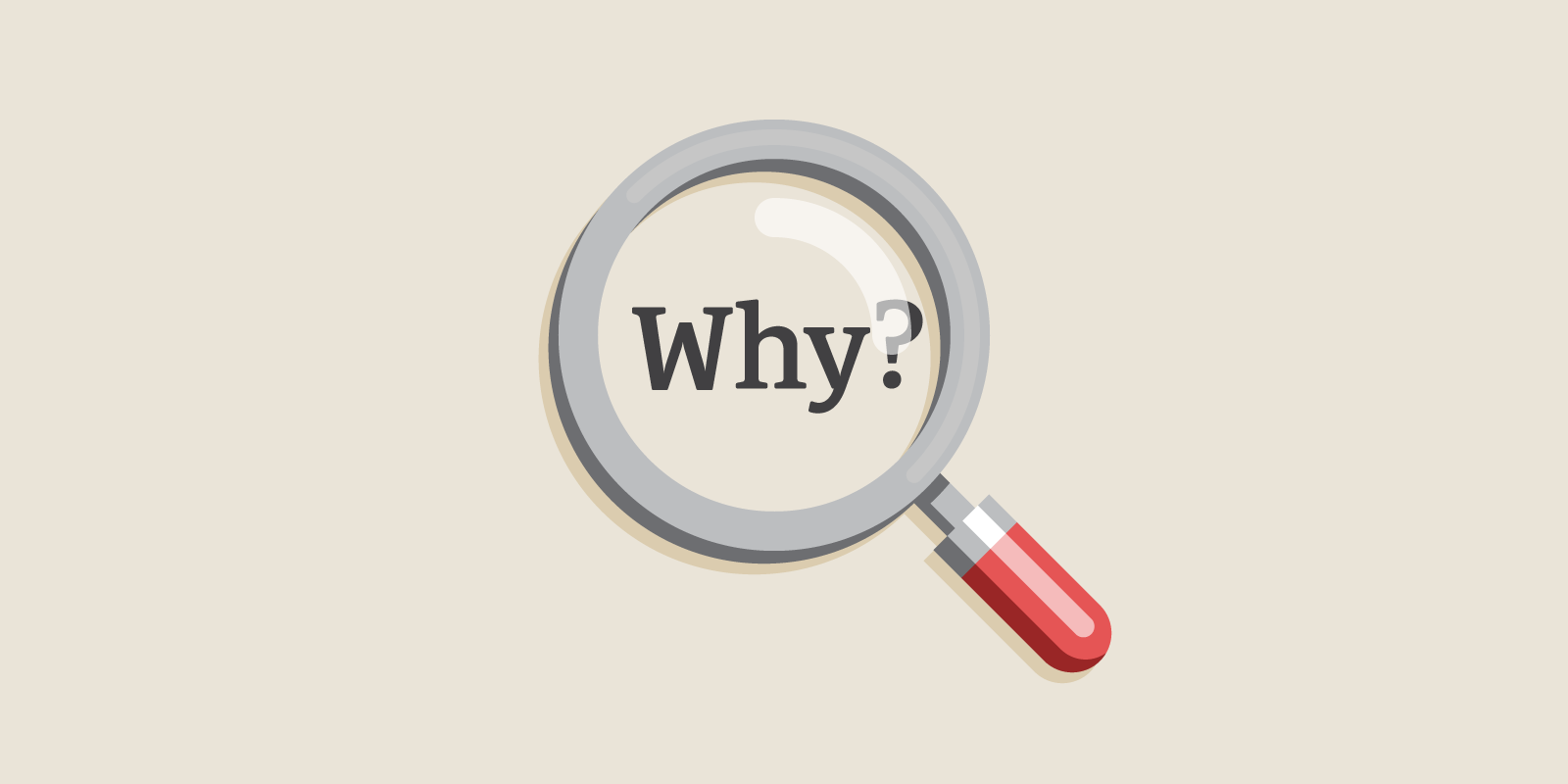 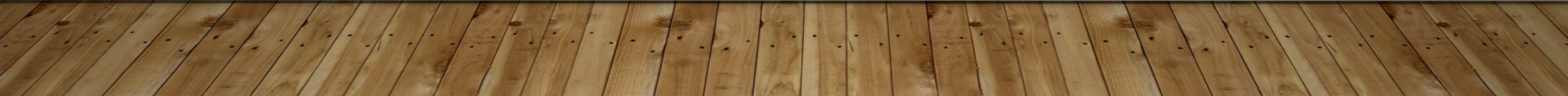 Falls ranked 3rd in all unintentional deaths in 2017
Centers for Disease Control and Prevention. (2019, May 8). Leading Causes of Death Reports. Retrieved from WISQUARS: https://webappa.cdc.gov/cgi-bin/broker.exe
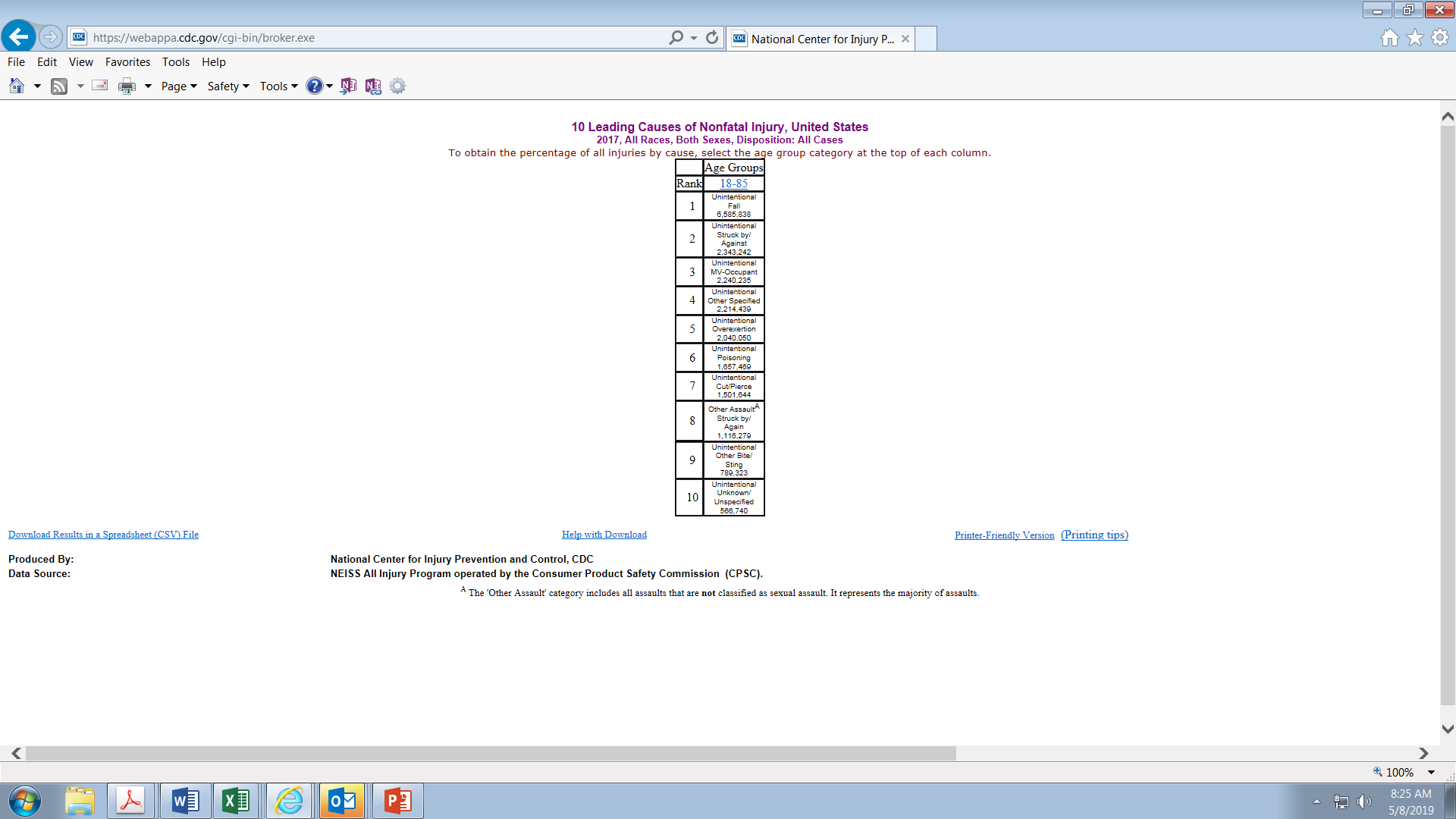 Falls Were the leading cause of non-fatal injury in the US in 2017
Centers for Disease Control and Prevention. (2019, May 8). 10 Leading Causes of Non-fatal Injury in the United States. Retrieved from https://webappa.cdc.gov/sasweb/ncipc/nfilead.html: 2019
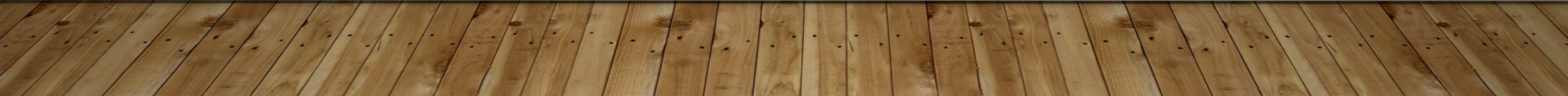 AMC Data
In 2018 there were 792 inpatient falls.
The number of high harm falls for 2018 (harm score 6 and above) was 53. 
These injuries required treatment, elevation in level of care, and an increase in the amount of time patients have had to stay in the hospital.
According to Vizient, AMC is benchmarked at 64th/155 like institutions
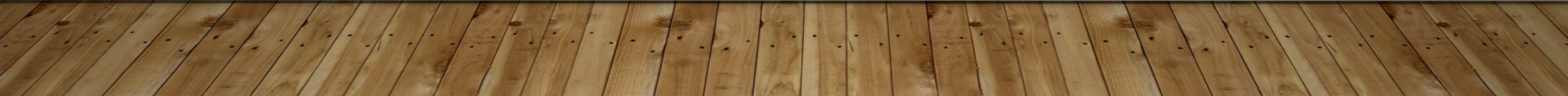 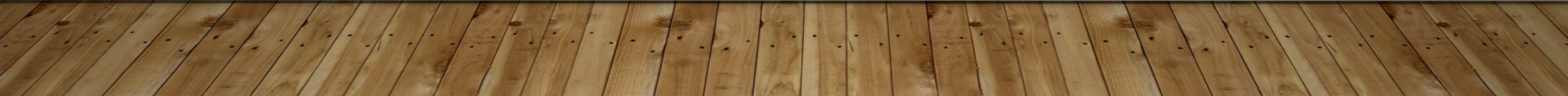 2019 by the numbers-
68% Med-surg/Progressive Care
17% Special Populations ED/Psych/E8/BBSS
4% ICU
9 % W & C
1% procedural
1% peri-op
All Falls through April 2017, 2018,201914% reduction since 2017 in all nursing falls22% reduction in Med-Surg falls
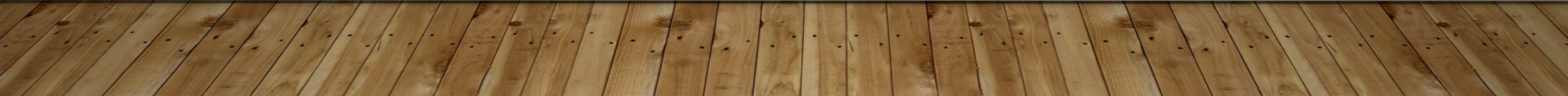 Success Stories
Ortho-C5/B3W
E4 
D4E
Review: Prevent falls with harm
Why is it important to patients?
Falls in hospitals affect up to 2% of all patients and are the most commonly reported incidents threatening patient safety 
Each of these injuries adds an average of 6 to 12 days to the length of stay(Dykes C. D., 2017)
According to The Joint Commission for Transforming Healthcare, 30 to 35% of patients who fall in hospitals sustain an injury
The cost for a fall with injury is approximately $14,056, and AMC does not receive reimbursement for costs associated with a greater length of stay or additional treatment resulting from falls. (Joint Commission Center for Transforming Healthcare, 2018)
2018 SI reporting indicated 153 falls with injury at AMC, according to Joint Commission figures, may represent $2,150,568
Identify who is at risk for harm
A = Age or frailty: Patients age 85 and older, especially those who are frail, are at increased risk for injury if they fall.
B = Bones: Patients who have osteoporosis or have had a recent fracture are more likely to sustain a fracture if they fall.
C = anti-Coagulation: Patients with a bleeding disorder or who are taking anticoagulants are more likely to sustain a bleeding injury if they fall.
S = Surgery: Patients who have undergone recent surgery (during the current episode of care) are more likely to be injured if they fall.
(Dykes, 2018.p.10)
Is it a fall?
A patient fall is defined as an unplanned descent to the floor with or without injury to the patient.
“If I’m walking a patient and they get weak, and I very gently lower them to the ground is that a fall?” 
“What if a psychiatric patient intentionally throws themselves on the ground, or if  I have a patient who ends up on the floor on purpose, is that a fall?”
‘If a patient reports to me that they fell but no one actually saw it happen and there were no witnesses, is that a fall?”
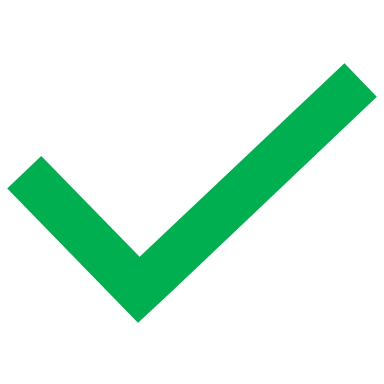 yes
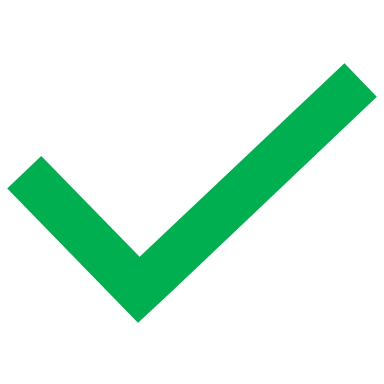 yes
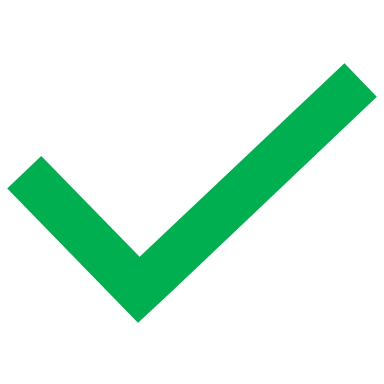 yes
Low Hanging Fruit…..Eliminate repetitive cases
According to 2018 AMC SI reports, 11% of “fallers” accounted for 25% of all inpatient falls
For the first 231 falls in 2019, 21 patients fell 51 times and account for 22% of all falls
One patient fell 11 times on 7 different units in 2018….AND has fallen 5 more times on 5 different units in 2019
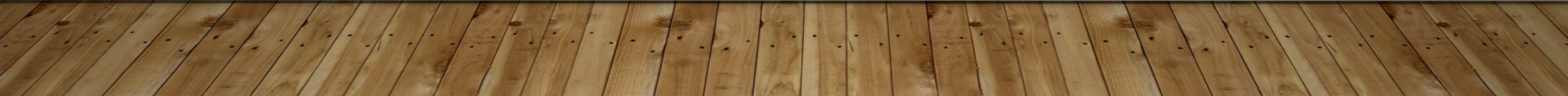 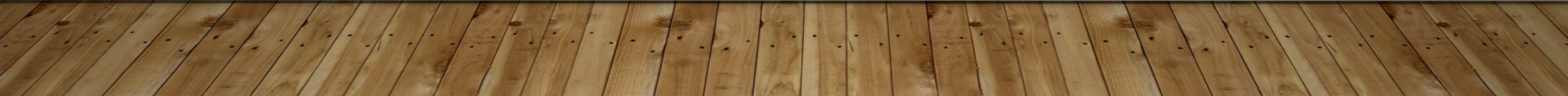 What to do about it?
Best Practices
Address high fall risk patients in every huddle
Interactive huddle every time
Use patient fall agreement to inform all appropriate patients of their risk on admission
Robust bedside report and hourly rounds
Standardize use of bed and chair alarms
Use of unit-based falls committee for auditing 
Regular attendance at SPH meeting (every 4th Thursday 1-2:30 pm in Hyuck)
Use of standardized language to indicate that staff is busy toileting patients
Not all units using badges and zone phones (can’t “see” where staff are to re-deploy)
What’s new?
Separation of Falls Prevention and Safe Patient Handling Efforts
Originally joined due to overlapping concerns and the state mandate to form a Safe Patient Handling Committee in January of 2017
Safe Patient Handling is an initiative to increase patient safety and prevent staff injury related to the movement of patients 
There is an increasing need to address the safety of our staff in all its forms and to increase staff situational awareness regarding their workplace safety and our efforts to address these needs organizationally
Nurse Managers
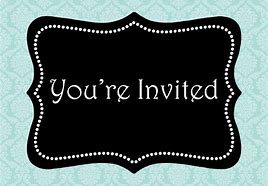 It will be an expectation going forward that if there is a fall with any injury (a harm score of 5 and above) on your unit, that you will attend and present that fall at the Falls/SPH meeting. 
Remember: 4th Thursday of each month in Huyck! 1 to 2pm-falls
2pm to 230 for SPH
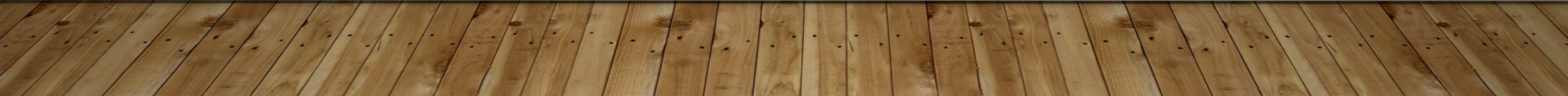 …the Right kind of Data
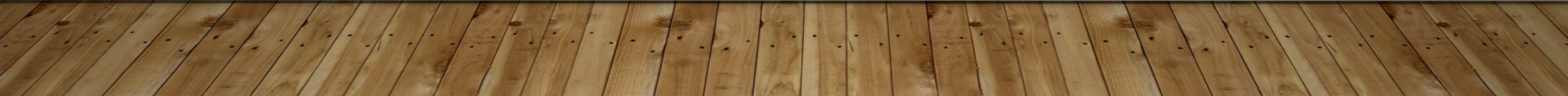 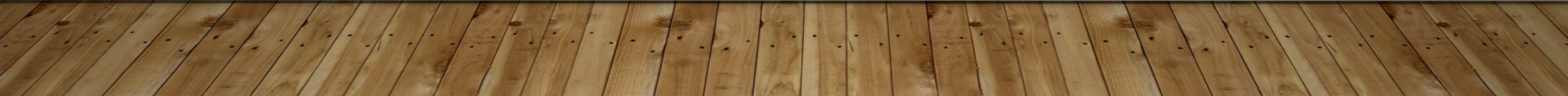 SI Reporting
Move to reporting falls with harm at the Friday safety huddle
This will provide time to ensure that reports are reviewed and properly scored
SI-Scoring (continued)
Reaches the Patient
3-No harm Evident-the patient falls, reaches the ground (assisted or unassisted), no injury to the patient is evident and no additional treatment, testing or monitoring is required
4-Emotional or Physical Distress/Inconvenience-Patient falls, any tests or scans done show no injuries. No additional treatment and/or LOS is required
5-Additional Treatment-Minor injury to the patient resulting in minor additional treatment such as bruise, abrasion, steri-strips, splinting, muscle/joint strain
Harm
Harm-causing significant bodily or psychological injury or disfigurement that interferes significantly with functional ability or quality of life
6-Temporary harm-a patient sustains injuries that will likely lengthen length of stay, require a higher level of care or care unrelated to their reason for admission. May result in surgery, casting, traction, medical consultations for neurological or internal injuries or patients with coagulopathy who receive blood products as a result of the fall. The patient is expected to completely recover from their fall related injury.
7-Permanent Harm-the same as above but the patient is expected to have lingering deficits such as limited or challenged mobility.
8-Severe Permanent Harm-the same as above with severe, permanent deficits in functioning, i.e., wheelchair bound, TBI
9-Death
Questions?
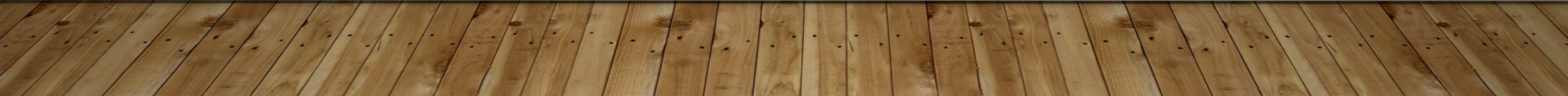 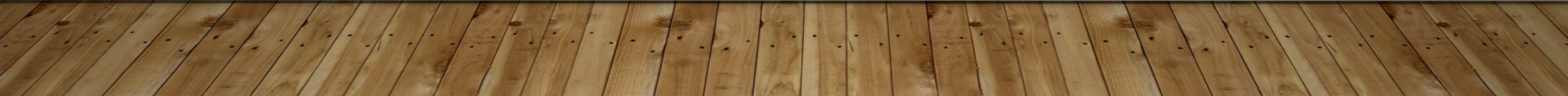 References
Joint Commission Center for Transforming Healthcare. (2018, February). Facts About the Preventing Falls Project. Retrieved from https://www.centerfortransforminghealthcare.org/assets/4/6/CTH_Prev_Falls_Fact_Sheet082316.pdf
Dykes, C. D. (2017, August). Pilot testing TIPS(tailoring interventions for patient safety); a patient-centered fall prevention toolkit. The Joint Commission Journal on Quality and Patient Safety, 43(8), 403-413. doi:https://doi.org/10.1016/j.jcjq.2017.05.002
Dykes, P. A. (2018, September). Preventing falls in hospitalized patients. American Nurse Today, 8-13
Centers for Disease Control and Prevention. (2019, May 8). 10 Leading Causes of Non-fatal Injury in the United States. Retrieved from https://webappa.cdc.gov/sasweb/ncipc/nfilead.html: 2019
Centers for Disease Control and Prevention. (2019, May 8). Leading Causes of Death Reports. Retrieved from WISQUARS: https://webappa.cdc.gov/cgi-bin/broker.exe